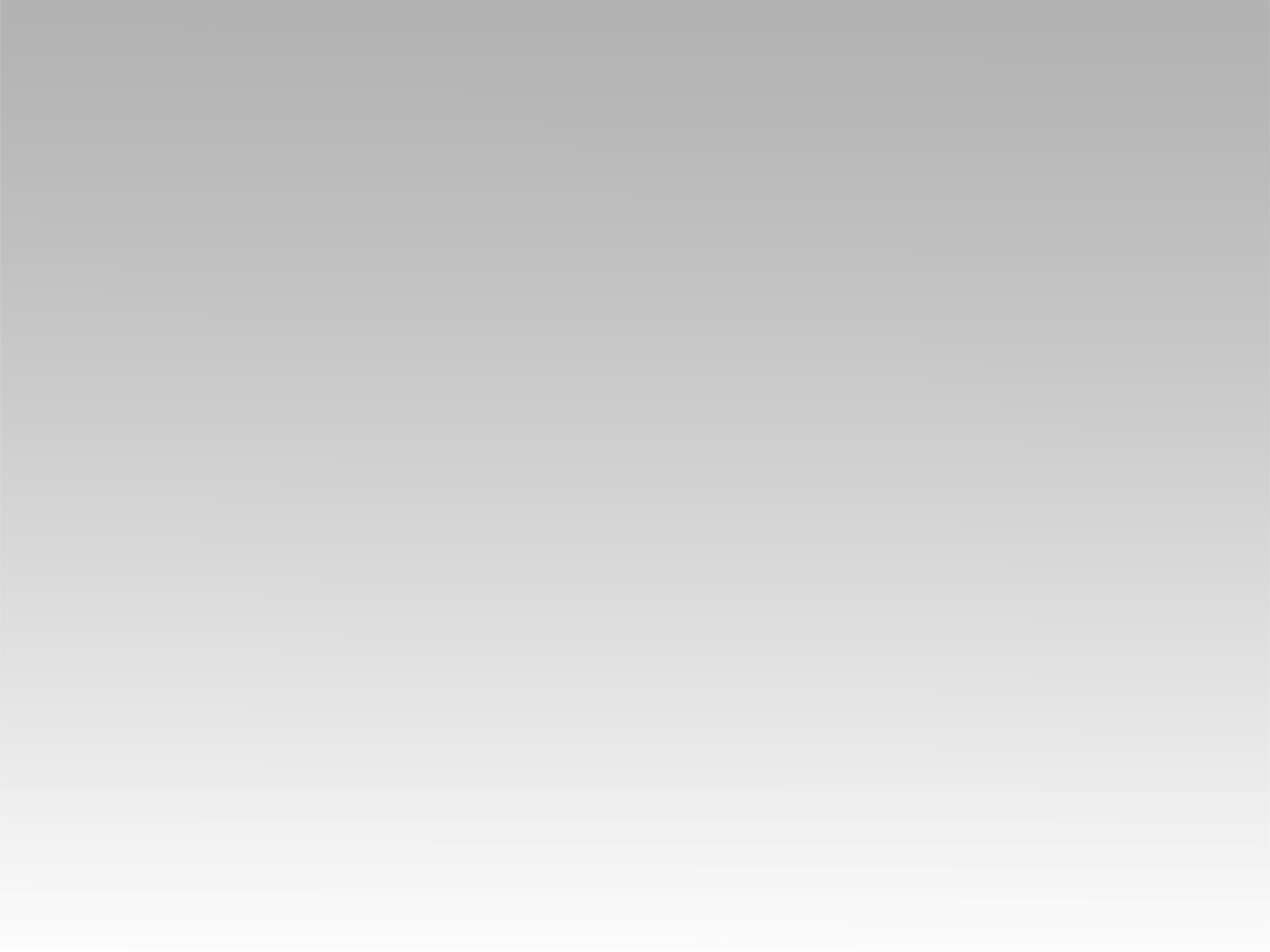 تـرنيــمة
أخطأت إليك
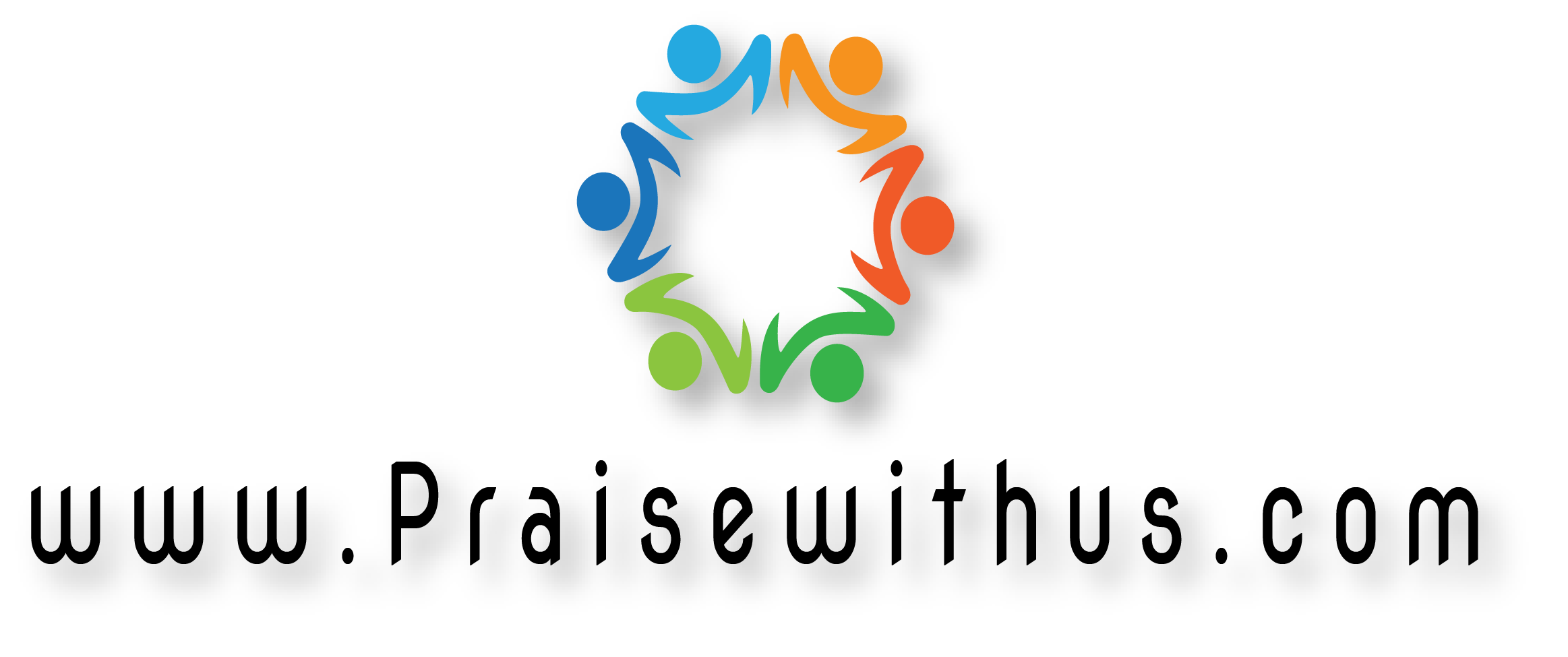 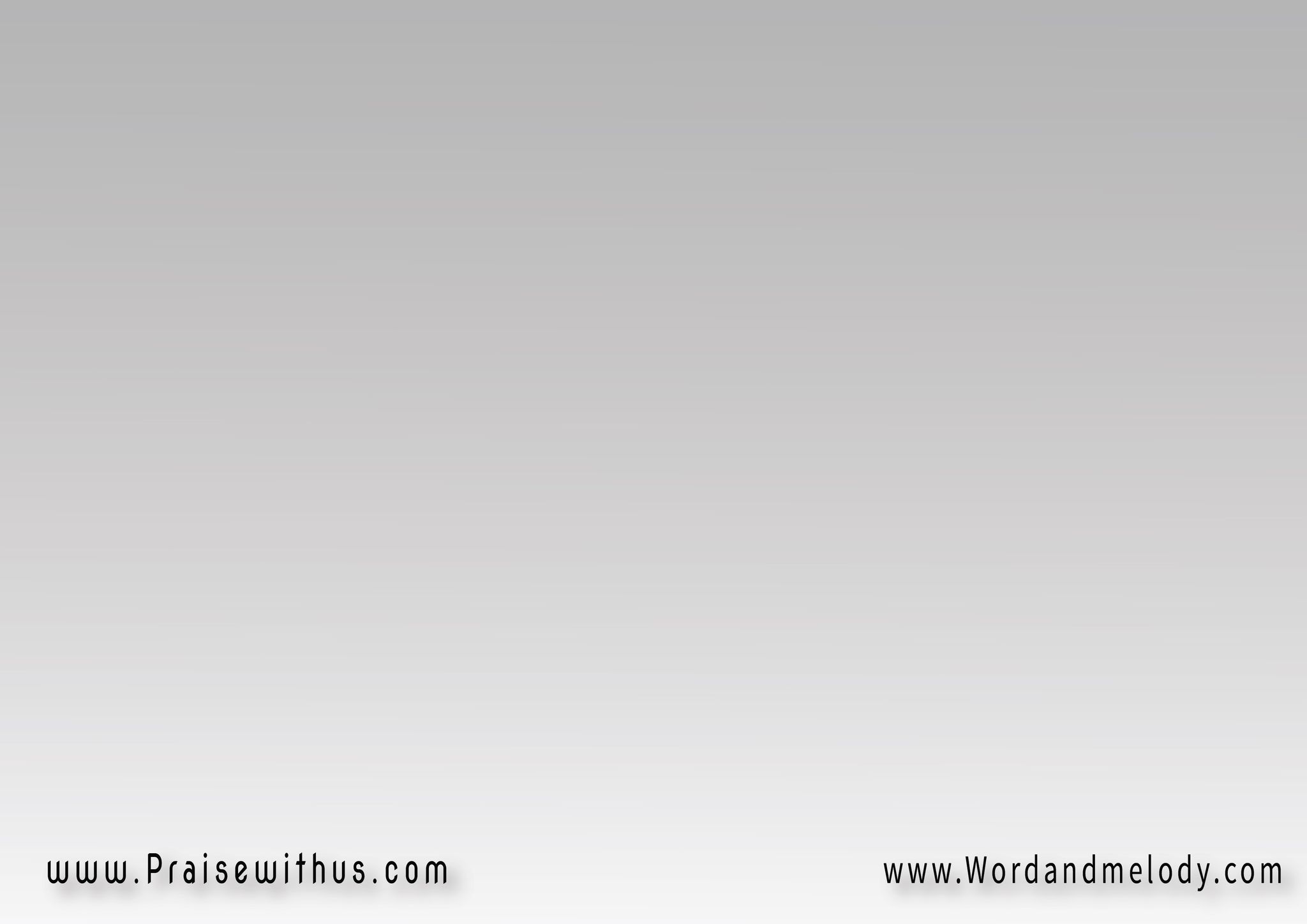 أخطأت إليكبإرادتي بمعرفتيوبجهلي أيضاً أنا أخطأت
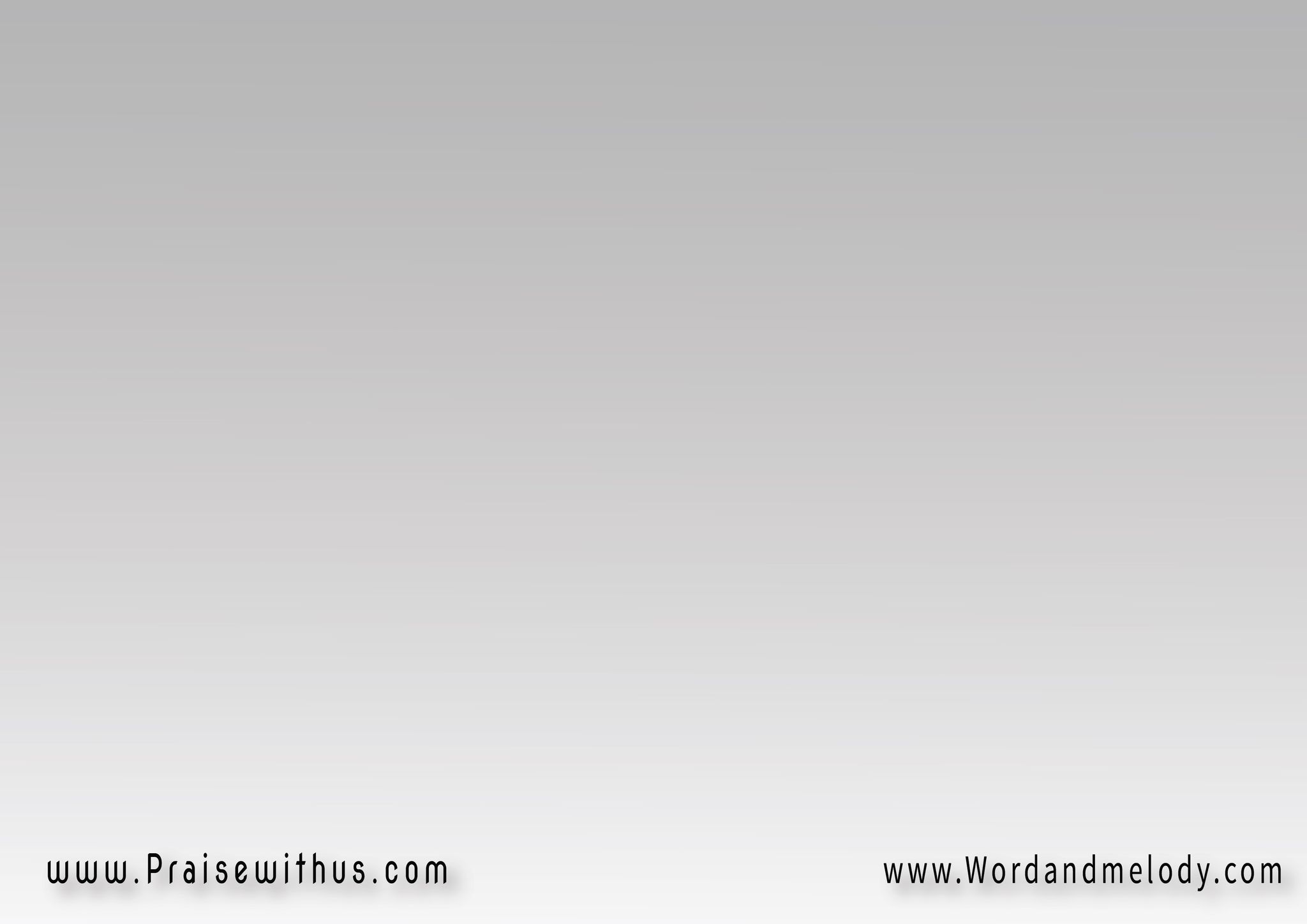 تاهت خطواتيفردني إليك إليكأنا أخطأت
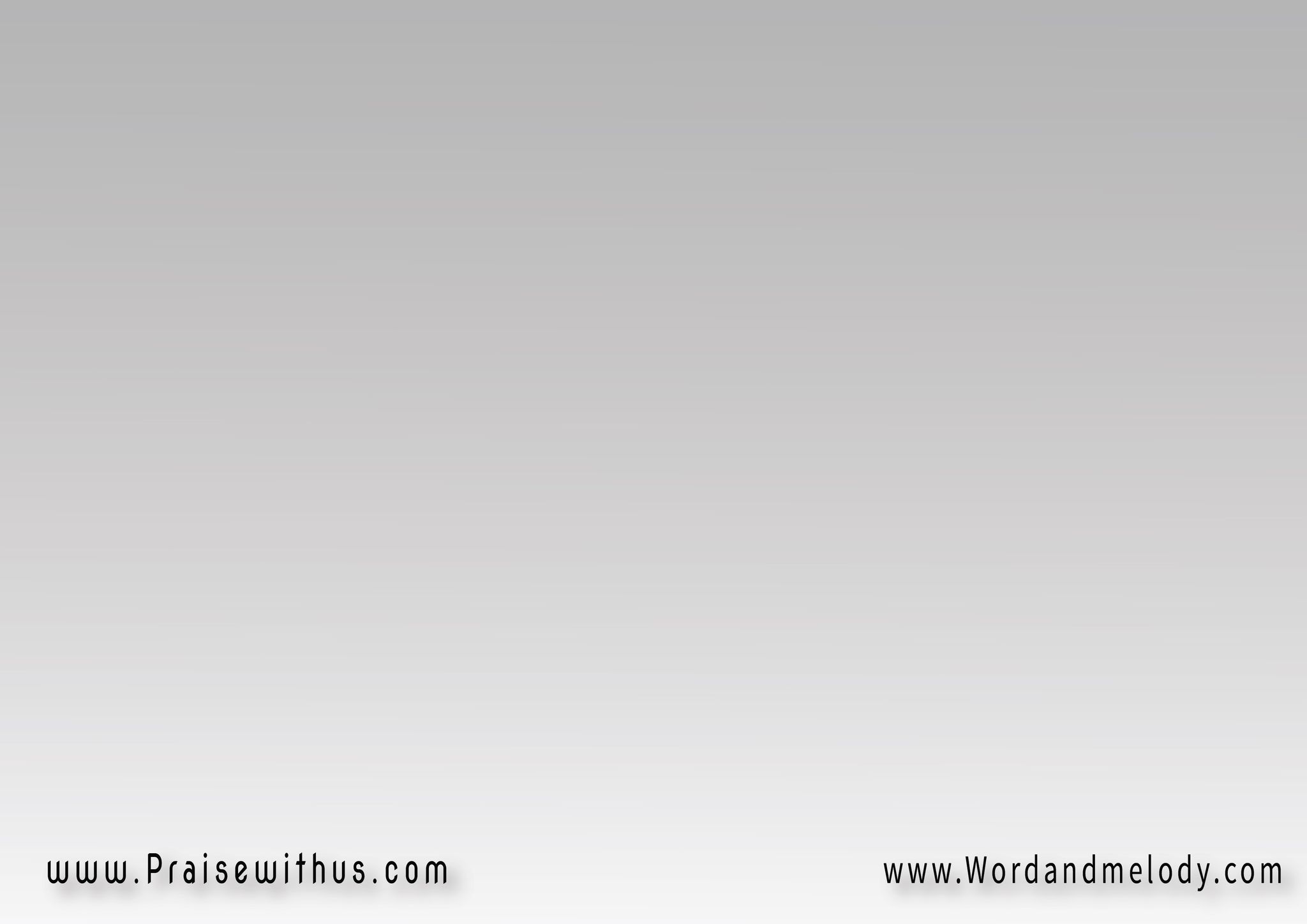 تركت هناكمحبتي وطاعتيبجوار ذاتي هناك تركت
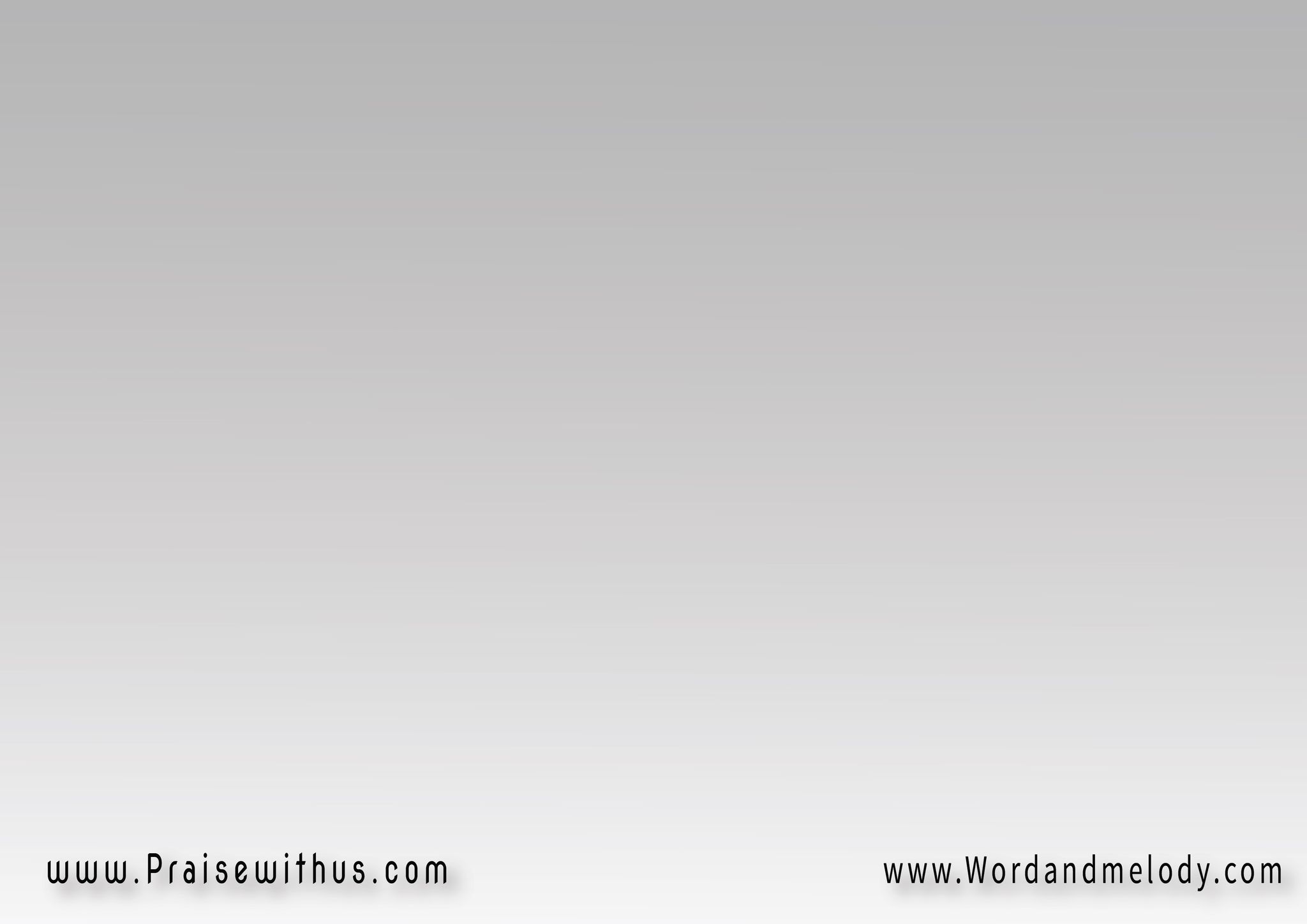 فاسمع لصلاتيوضمني إليكإليك أنا رجعت
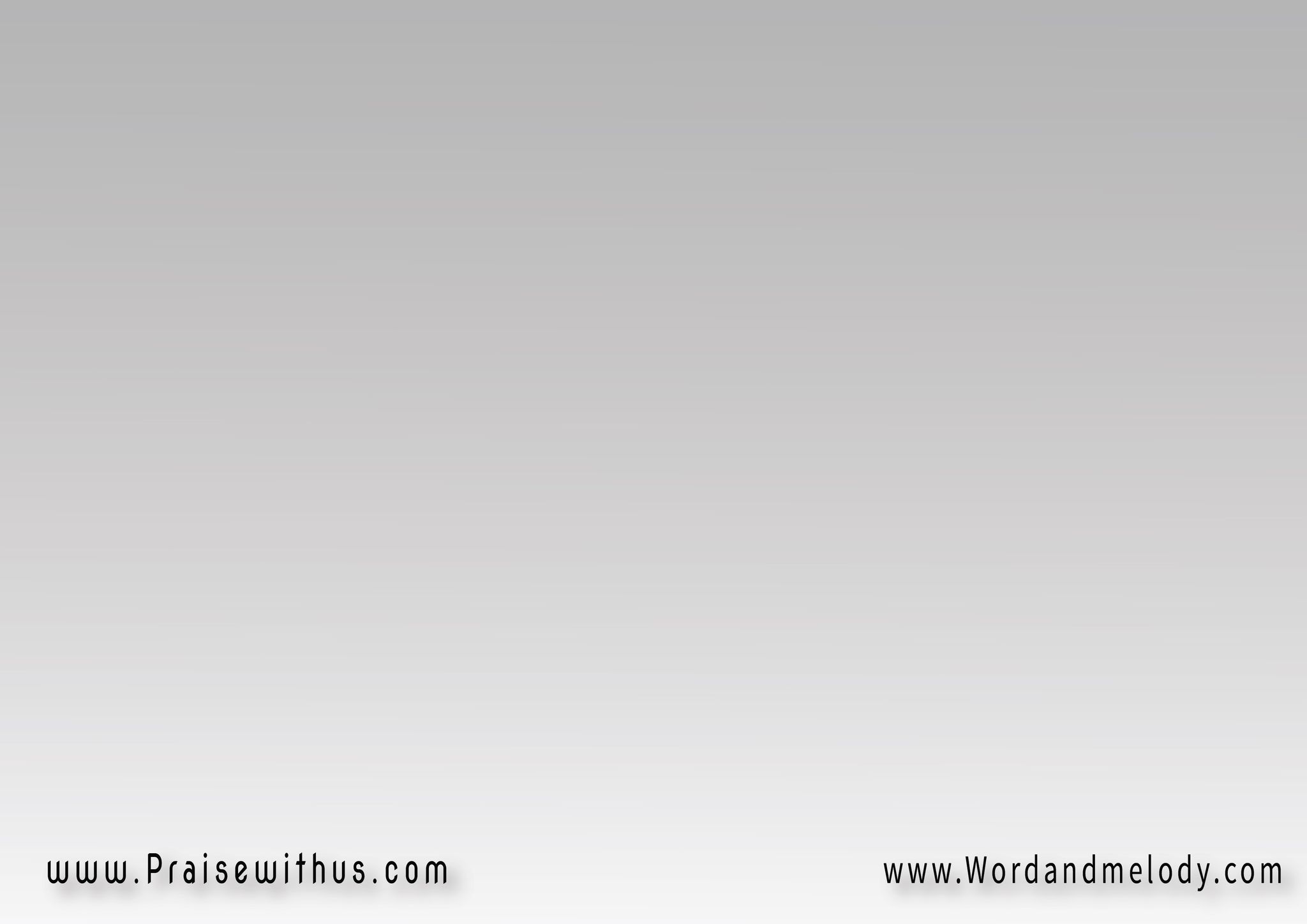 وثقت بكتقيمني تعيدنيفإليك آتي بك وثقت
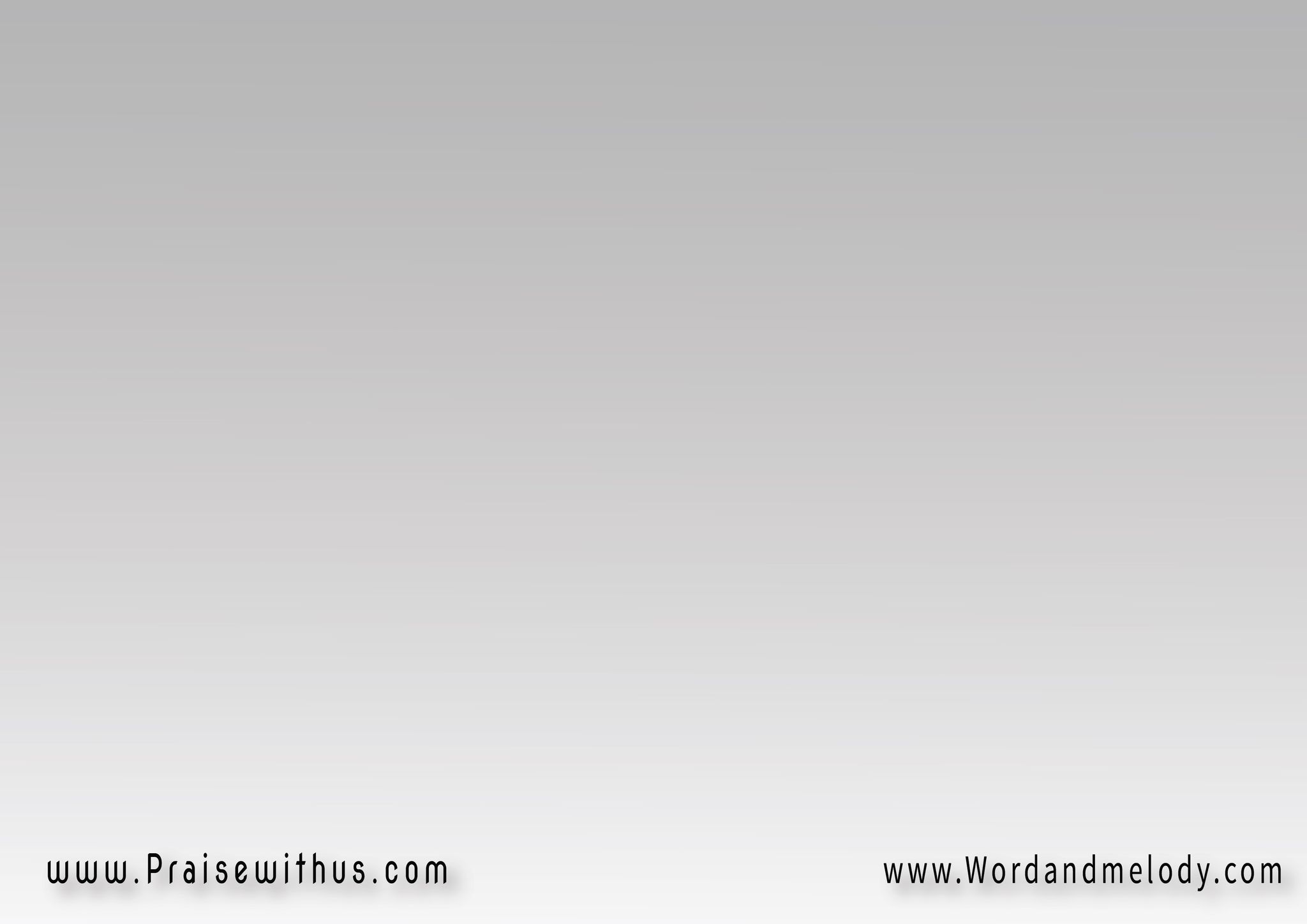 تمسك بيمينيتقودني إليكإليك أنا لجأت
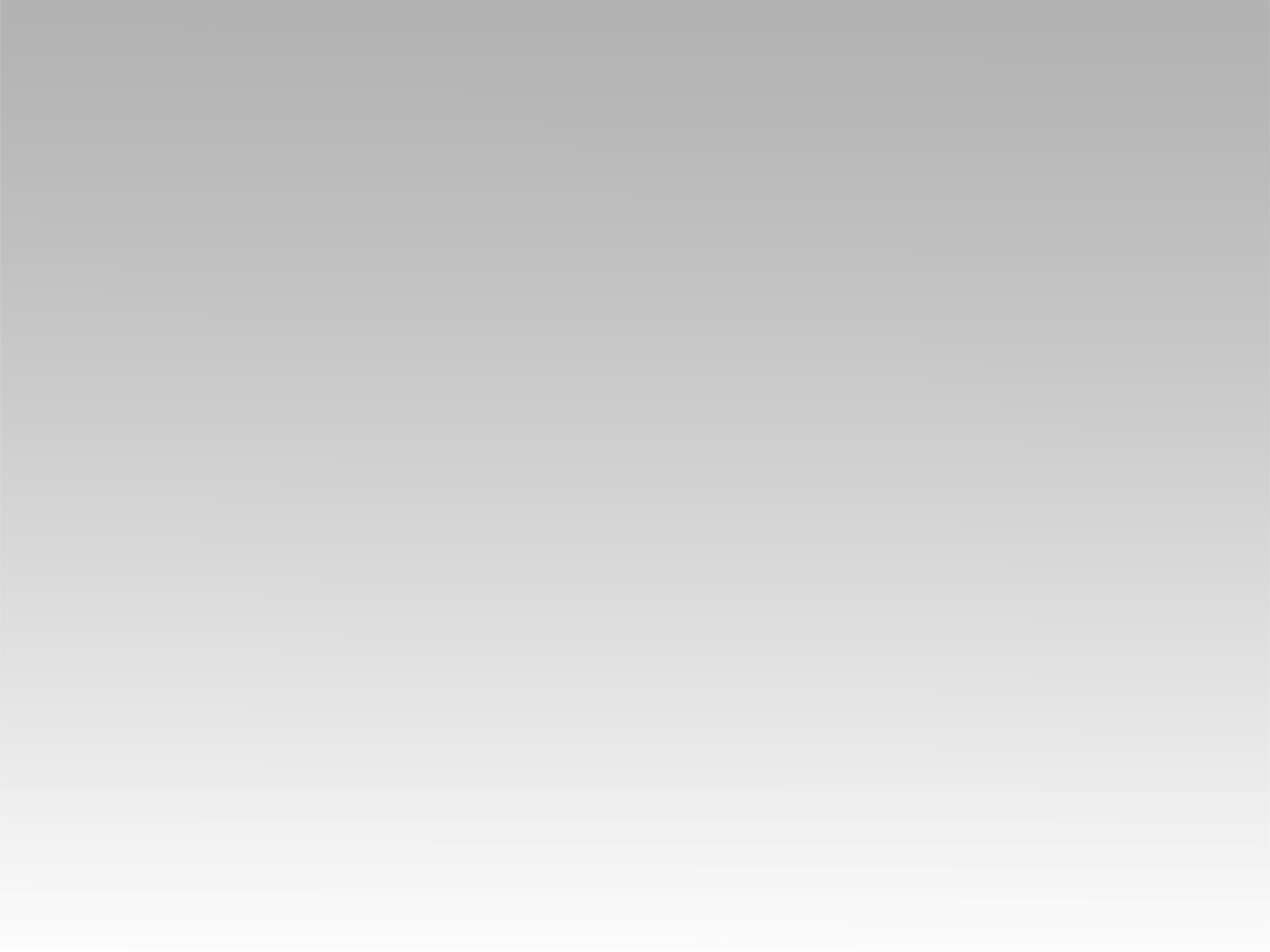 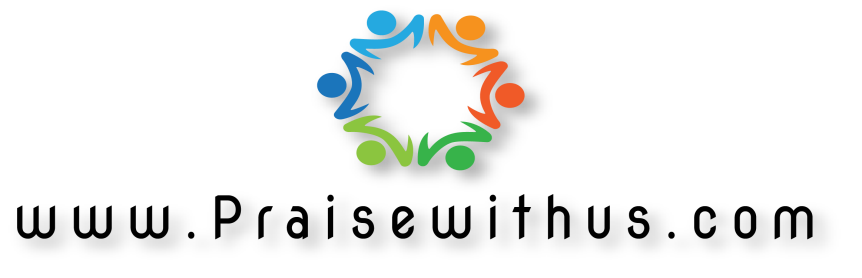